Classicismo (Quinhentismo)
Período: Renascimento (Século XVI). 
Contexto histórico: início da Idade Moderna, marcado pelas grandes navegações e “descobrimentos”, pela formação dos Estados modernos, pela Reforma Protestante (1517), pela Revolução Comercial, pelo fortalecimento da burguesia e pela teoria heliocêntrica de Copérnico.
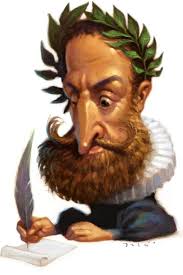 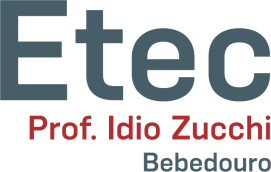 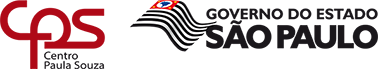 Classicismo (Quinhentismo)
Renascimento: movimento artístico, cultural e científico inspirado na cultura clássica greco-latina, que se iniciou na Itália e espalhou-se pela Europa, dando início à Idade Moderna. Foi incentivado por uma rica burguesia mercantil das cidades italianas, que apreciava e financiava (mecenato) os artistas, juntamente com a Igreja.
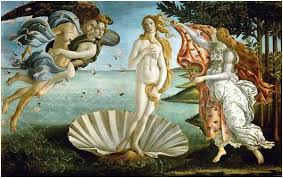 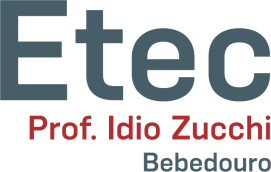 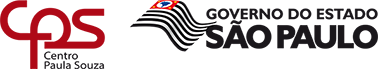 Classicismo (Quinhentismo)
A cultura renascentista ostentava quatro pilares:

Racionalismo - a razão era o único caminho para se chegar ao conhecimento. Tudo podia ser explicado pela razão e pela ciência.
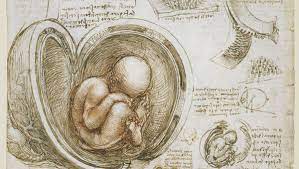 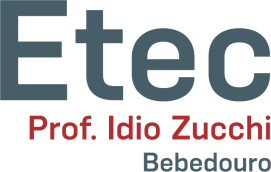 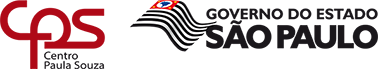 Classicismo (Quinhentismo)
A cultura renascentista ostentava quatro pilares:

Experimentalismo - todo conhecimento deveria ser demonstrado através da experiência científica.
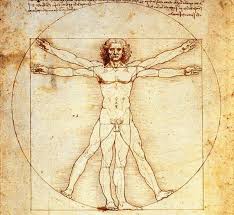 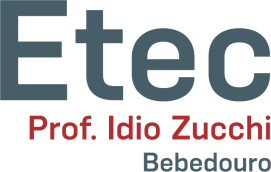 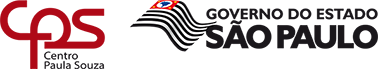 Classicismo (Quinhentismo)
A cultura renascentista ostentava quatro pilares:

Individualismo - nasceu da necessidade do homem conhecer a si próprio, buscando afirmar a sua própria personalidade, mostrar seus talentos, atingir a fama e satisfazer suas ambições, através da concepção de que o direito individual estava acima do direito coletivo.
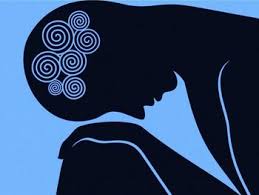 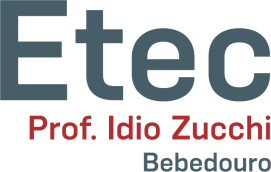 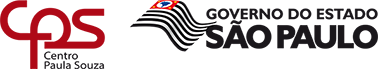 Classicismo (Quinhentismo)
A cultura renascentista ostentava quatro pilares:

Antropocentrismo - colocando o homem como a suprema criação de Deus e como centro do universo.
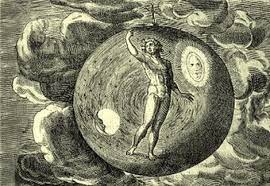 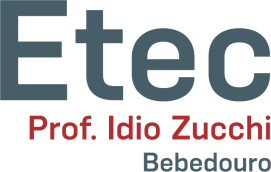 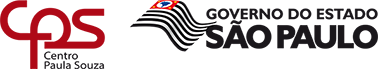 Classicismo (Quinhentismo)
Gestado nessa mesma época, o humanismo se tornou referência para muitos pensadores nos séculos seguintes, inclusive para os filósofos iluministas do século XVIII. Foi um movimento filosófico e artístico de glorificação do homem e da natureza humana, que surgiu na Itália em meados do século XIV.
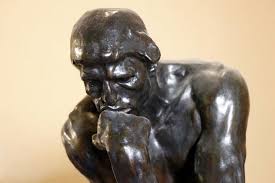 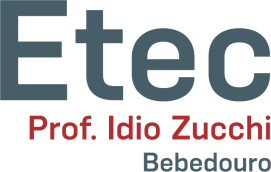 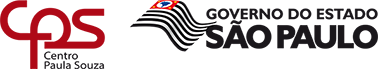 Classicismo (Quinhentismo)
O homem, a obra mais perfeita do Criador, era capaz de compreender, modificar e até dominar a natureza.
O pensamento humanista provocou uma reforma no ensino das universidades, com a introdução de disciplinas como poesia, história e filosofia.
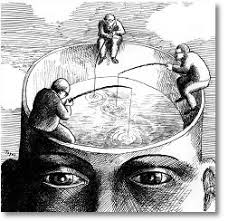 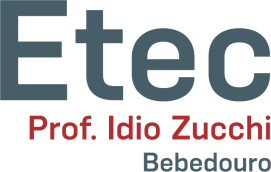 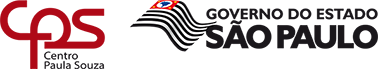 Classicismo (Quinhentismo)
Os humanistas buscavam interpretar o cristianismo, utilizando escritos de autores da Antiguidade, como Platão. 
O estudo dos textos antigos despertou o gosto pela pesquisa histórica e pelo conhecimento das línguas clássicas, como o latim e o grego.
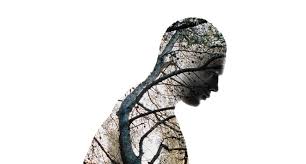 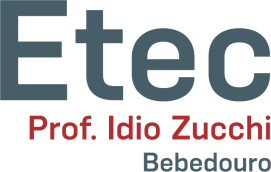 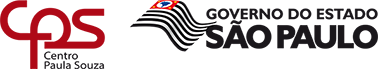 Classicismo (Quinhentismo)
Grandes gênios artísticos surgiram no período renascentista:
Dante Alighieri (1265-1321): foi o precursor dos humanistas e escritor italiano autor do grande poema Divida Comédia. Abandonou as redondilhas medievais (medidas velhas) e adotou a medida nova, o verso decassílabo. Pouco depois, Petrarca criou os sonetos (forma fixa com 4-4-3-3 versos).
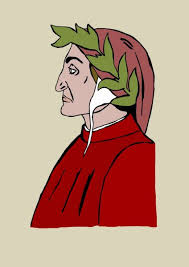 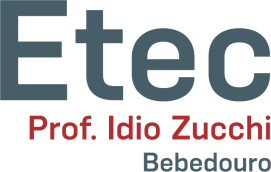 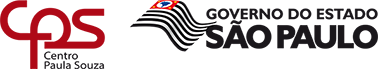 Classicismo (Quinhentismo)
Shakespeare (1564-1616): considerado um dos maiores dramaturgos de todos os tempos. Abordou em sua obra os conflitos humanos nas mais diversas dimensões: pessoais, sociais, políticas. Escreveu comédias e tragédias, como Romeu e Julieta, Macbeth, A Megera Domada, Otelo e várias outras.
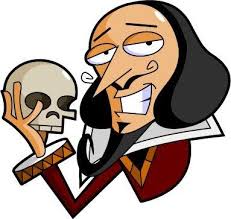 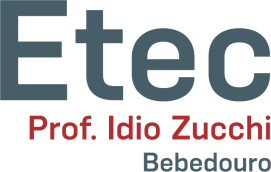 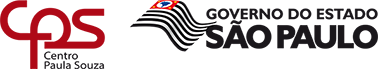 Classicismo (Quinhentismo)
Miguel de Cervantes (1547-1616): autor espanhol da obra Dom Quixote, uma crítica contundente da cavalaria medieval.
Luís de Camões (1525-1580): teve destaque na literatura renascentista em Portugal, sendo autor do grande poema épico Os Lusíadas.
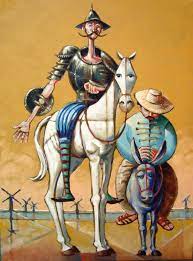 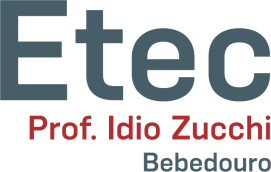 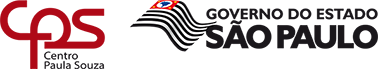 Classicismo (Quinhentismo)
Leonardo da Vinci (1452-1519): matemático, físico, anatomista, inventor, arquiteto, escultor e pintor, ele foi um gênio absoluto. A Mona Lisa e A Última Ceia são suas obras primas.
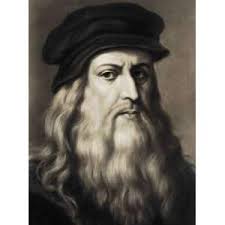 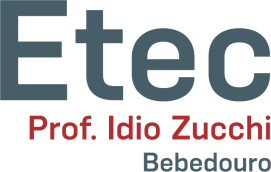 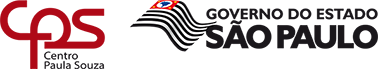 Classicismo (Quinhentismo)
Rafael Sanzio (1483-1520): foi um mestre da pintura, famoso pela doçura de suas madonas. A Madona do Prado foi considerada a mais perfeita.
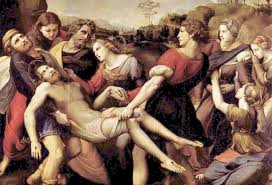 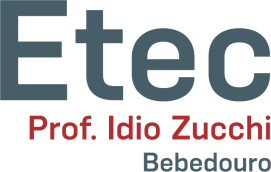 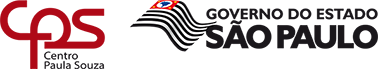 Classicismo (Quinhentismo)
Michelangelo (1475-1564): artista italiano cuja obra foi marcada pelo humanismo. Além de pintor foi um dos maiores escultores do Renascimento. Entre suas obras destacam-se a Pietá, David, O teto da Capela Sistina, A Criação de Adão e O Juízo Final.
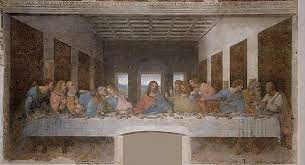 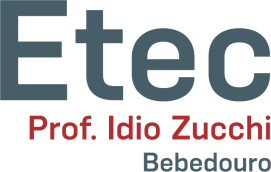 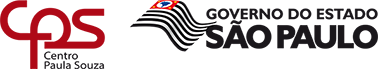 Classicismo (Quinhentismo)
Vídeo sobre o Renascimento: https://www.youtube.com/watch?v=dVndoT87eTA
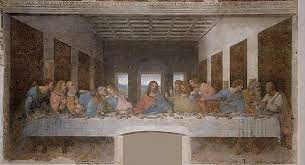 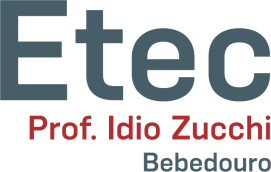 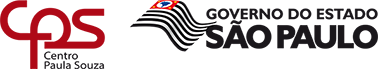 Classicismo (Quinhentismo)
Classicismo (Quinhentismo): é o nome que se dá à literatura produzida durante o Renascimento e que englobava os ideais desse movimento, como: 
o racionalismo;
o antropocentrismo;
os temas da mitologia greco-romana; 
a idealização amorosa (neoplatonismo);
o paganismo;
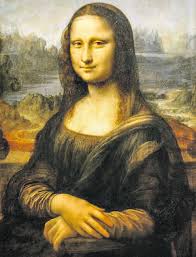 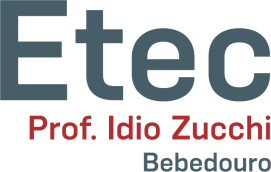 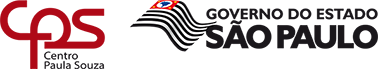 Classicismo (Quinhentismo)
Classicismo (Quinhentismo): é o nome que se dá à literatura produzida durante o Renascimento e que englobava os ideais desse movimento, como: 
o universalismo; 
o nacionalismo;
a busca de clareza;
o equilíbrio formal e de ideias; 
o emprego da medida nova; 
o gosto pelos sonetos.
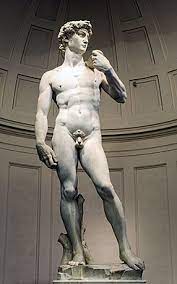 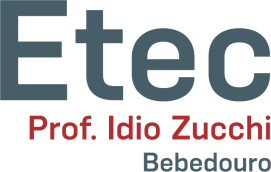 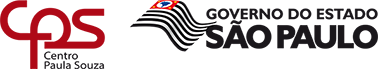 Classicismo (Quinhentismo)
Luís de Camões: nascido em Lisboa, teve excelente educação, aprendendo muito sobre história, mitologia greco-romana, literatura e línguas. Ainda jovem, tornou-se poeta lírico na corte de Dom João III, período em que levou uma vida boêmia e experimentou uma grande desilusão amorosa.
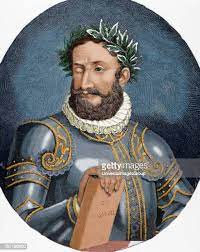 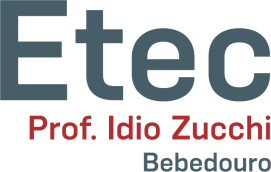 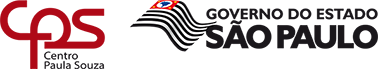 Classicismo (Quinhentismo)
Tornou-se soldado e lutou na África, onde perdeu o olho direito. Em 1552, retornou a Lisboa, onde retoma a vida boêmia e promíscua. Participou de expedições militares nas Índias. Passou temporadas na prisão em Portugal e no Oriente, sendo que uma das suas penas foi motivada por ter ferido um servo palaciano em um duelo.
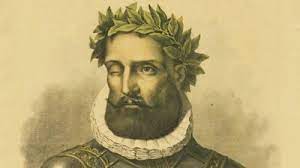 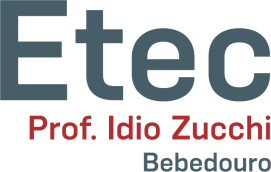 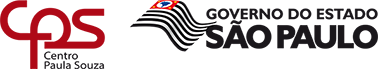 Classicismo (Quinhentismo)
Foi durante esses períodos de encarceramento que ele escreveu a sua obra-prima, Os Lusíadas. Houve um episódio de naufrágio de um navio, no qual ele quase teria perdido a obra, mas isso não é uma certeza histórica.
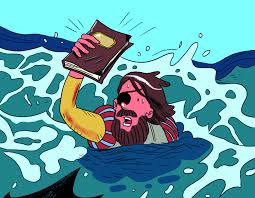 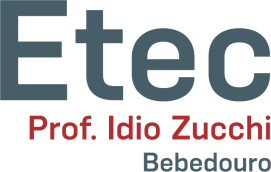 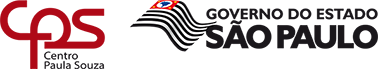 Classicismo (Quinhentismo)
Retornou a Portugal, publicou a sua obra e recebeu uma pequena pensão do rei português. Faleceu em 10 de junho de 1580, provavelmente vitimado pela peste, pobre e insatisfeito com o pouco reconhecimento que recebeu em vida.
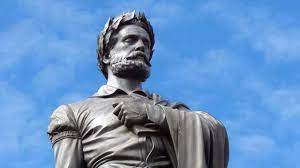 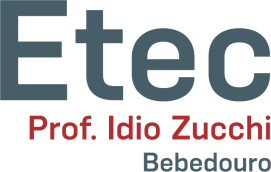 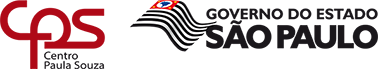 Classicismo (Quinhentismo)
Contexto histórico em Portugal: o país havia se tornado um dos mais importantes da Europa, graças ao seu papel central no processo de expansão marítima e comercial. Portugal amadurecia como Estado, povo, língua e cultura, faltando apenas uma grande obra capaz de registrar esse grande momento de euforia e nacionalidade. Foi exatamente esse o papel desempenhado por Os Lusíadas.
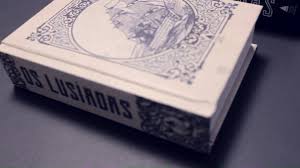 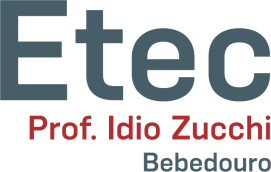 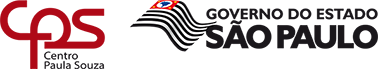 Classicismo (Quinhentismo)
Podemos dividir a produção literária de Camões em lírica e épica. A poesia lírica: 
cultivou poemas em medida velha e em medida nova.
compunha sonetos, éclogas (poesia bucólica ambientada na natureza e focada no diálogo entre pastores), odes e oitavas (oito versos decassílabos, com rima consoante e o seguinte esquema de rimas: ABABABCC).
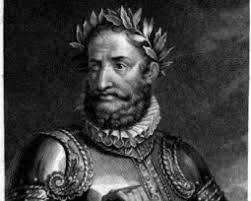 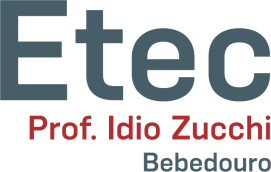 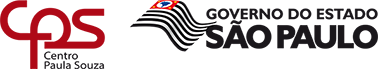 Classicismo (Quinhentismo)
Os temas mais importantes são a reflexão filosófica frente aos desconcertos do mundo, a natureza, vista com confidente dos amantes que sofrem, e o neoplatonismo amoroso (amor visto como ideia universal, abstração pura e perfeita, realizado principalmente por meio da imaginação, pois o sexo estragaria o verdadeiro Amor).
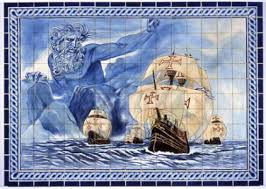 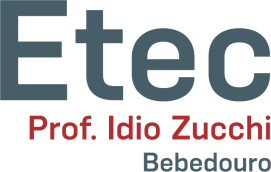 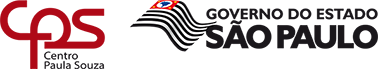 Classicismo (Quinhentismo)
Poema Lírico de Camões: https://www.youtube.com/watch?v=ArcaQkt0bhA
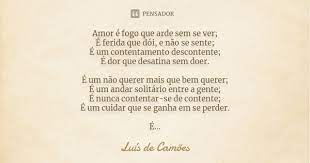 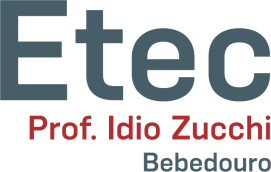 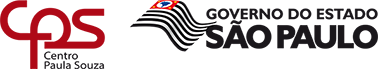 Classicismo (Quinhentismo)
Poesia épica - Os Lusíadas: lançada em 1572, essa obra narra os feitos heroicos dos portugueses que, em 1498, lançaram-se ao mar, numa época em que ainda se acreditava em monstros e abismos.
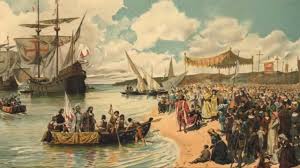 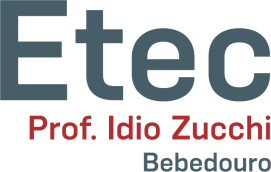 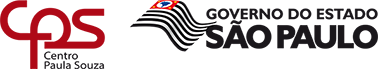 Classicismo (Quinhentismo)
Poesia épica - Os Lusíadas: liderados por Vasco da Gama, os lusos ultrapassaram os limites marítimos conhecidos (Cabo das Tormentas) e chegaram até Calicute, na Índia, unindo Ocidente e Oriente pelo mar.
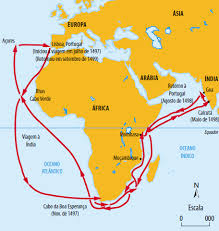 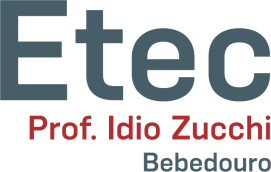 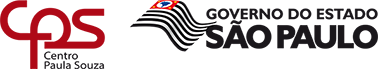 Classicismo (Quinhentismo)
Poesia épica - Os Lusíadas: relembra os momentos decisivos para a formação de Portugal e reflete sobre o sentido da busca desenfreada dos portugueses por riquezas e poder, e a respeito dos rumos da nação lusa.
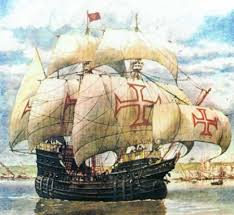 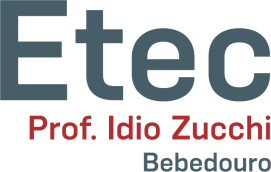 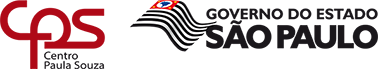 Classicismo (Quinhentismo)
Poesia épica - Os Lusíadas: trata-se de uma epopeia (poema extenso que narra as ações, os feitos memoráveis de um herói histórico ou lendário que representa uma coletividade; poema heroico), mas, ao contrário de seus similares gregos, aqui o herói não é um semideus com forças sobre-humanas, mas o próprio povo português (herói coletivo). Ademais, no livro, o paganismo dos deuses e mitos greco-latinos convive com os ideais do cristianismo.
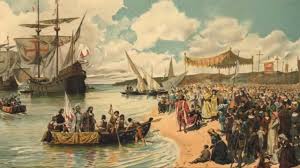 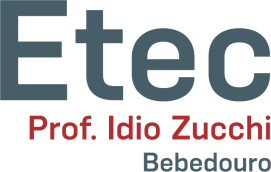 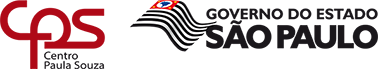 Classicismo (Quinhentismo)
Poesia épica - Os Lusíadas: Estrutura: 1102 estrofes, todas em oitava-rima (estrofe composta de oito versos decassílabos em que o primeiro rima com o terceiro e o quinto, o segundo com o quarto e o sexto, e o sétimo com o oitavo) e organizadas em 10 cantos. Apresenta 3 partes principais:
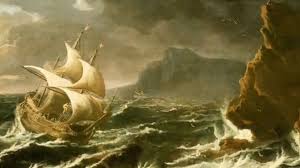 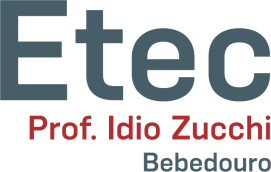 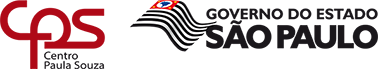 Classicismo (Quinhentismo)
Poesia épica - Os Lusíadas: 
a) Introdução: 18 estrofes iniciais do Canto I e subdivide-se em:
Proposição: o poeta apresenta o que vai cantar, ou seja, os feitos heroicos dos portugueses: “As armas e os barões assinalados, que da ocidental praia lusitana, por mares nunca dantes navegados, passaram ainda além da Taprobana” (ilha do Ceilão, limite oriental do mundo conhecido).
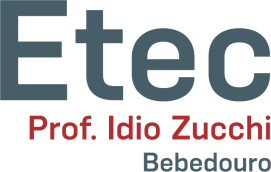 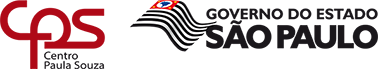 Classicismo (Quinhentismo)
Poesia épica - Os Lusíadas: 
a) Introdução: 
Invocação: o poeta invoca as Tágides, ninfas do rio Tejo, pedindo a elas inspiração para fazer o poema: “E vós, Tágides minhas, pois criado, tendes em mi um novo engenho ardente, dai-me agora um som alto e sublimado, um estilo grandíloquo e corrente”.
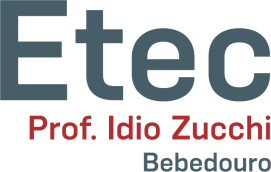 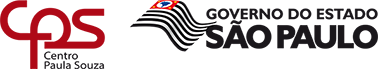 Classicismo (Quinhentismo)
Poesia épica - Os Lusíadas: 
a) Introdução: 
Dedicatória ou oferecimento: o poeta dedica o seu poema a D. Sebastião, rei de Portugal: “Ouvi: vereis o nome engrandecido, daqueles de quem sois senhor supremo, e julgareis qual é mais excelente, se ser do mundo rei, se de tal gente”.
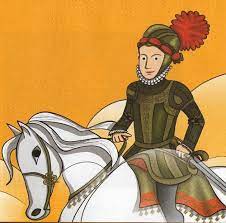 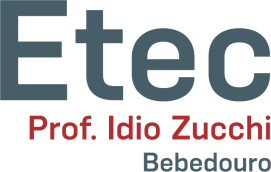 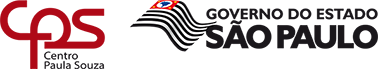 Classicismo (Quinhentismo)
Poesia épica - Os Lusíadas: 
b) Narração (estrofe 19 do Canto I à estrofe 144 do Canto X): O poeta relata a viagem ao Oriente, com destaque para:
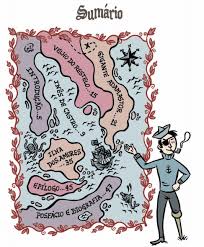 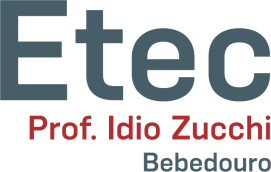 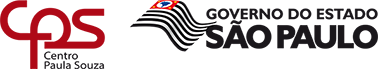 Classicismo (Quinhentismo)
Poesia épica - Os Lusíadas: 
Cantos II, III e IV: Vasco da Gama conta a história de Portugal para o rei Melinde, após aportar, com a ajuda de Vênus, na África. Ele fala sobre a fundação do Estado Português, a Revolução de Avis, o início das conquistas marítimas e a morte de Inês de Castro, amante do príncipe D. Pedro e assassinada a mando do rei.
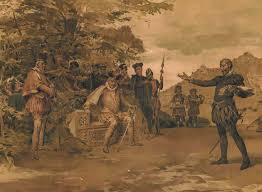 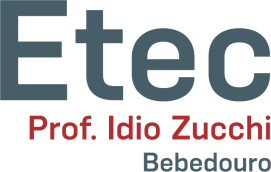 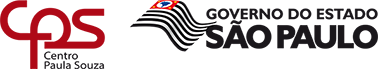 Classicismo (Quinhentismo)
E se, vencendo a Maura resistência,
A morte sabes dar com fogo e ferro,
Sabe também dar vida, com clemência,
A quem peja perdê-la não fez erro.
Mas, se to assi merece esta inocência,
Põe-me em perpétuo e mísero desterro,
Na Cítia fria ou lá na Líbia ardente,
Onde em lágrimas viva eternamente.
 
Põe-me onde se use toda a feridade,
Entre leões e tigres, e verei
Se neles achar posso a piedade
Que entre peitos humanos não achei.
Ali, co amor intrínseco e vontade
Naquele por quem mouro, criarei
Estas relíquias suas que aqui viste,
Que refrigério sejam da mãe triste.)
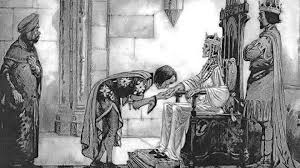 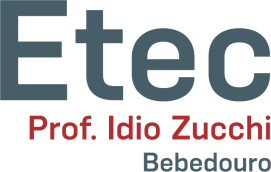 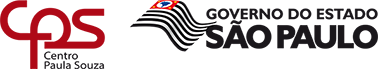 Classicismo (Quinhentismo)
Poesia épica - Os Lusíadas: 
Dentro dessa narrativa histórica, são célebres os episódios envolvendo o gigante Adasmator e velho da praia do Restelo, que, durante os preparativos da viagem dos navegantes, faz uma série de críticas à cobiça desenfreada dos portugueses.
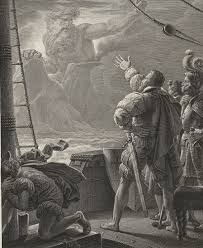 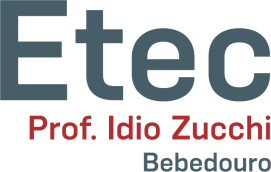 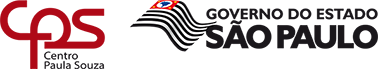 Classicismo (Quinhentismo)
Â—"Ó glória de mandar! Ó vã cobiçaDesta vaidade, a quem chamamos Fama!Ó fraudulento gosto, que se atiçaC'uma aura popular, que honra se chama!Que castigo tamanho e que justiçaFazes no peito vão que muito te ama!Que mortes, que perigos, que tormentas,Que crueldades neles experimentas!Â— "Dura inquietação d'alma e da vida,Fonte de desamparos e adultérios,Sagaz consumidora conhecidaDe fazendas, de reinos e de impérios:Chamam-te ilustre, chamam-te subida,Sendo dina de infames vitupérios;Chamam-te Fama e Glória soberana,Nomes com quem se o povo néscio engana!
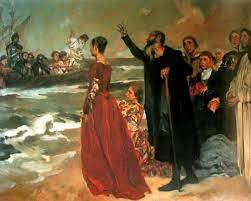 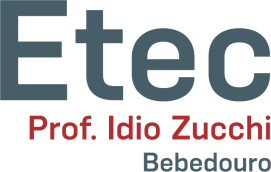 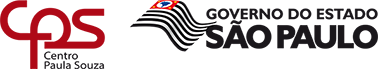 Classicismo (Quinhentismo)
Não acabava, quando uma figuraSe nos mostra no ar, robusta e válida,De disforme e grandíssima estatura;O rosto carregado, a barba esquálida,Os olhos encovados, e a posturaMedonha e má e a cor terrena e pálida;Cheios de terra e crespos os cabelos,A boca negra, os dentes amarelos.
 
E disse: "Ó gente ousada, mais que quantasNo mundo cometeram grandes cousas,Tu, que por guerras cruas, tais e tantas,E por trabalhos vãos nunca repousas,Pois os vedados términos quebrantasE navegar nos longos mares ousas,Que eu tanto tempo há já que guardo e tenho,Nunca arados dÂ’estranho ou próprio lenho:
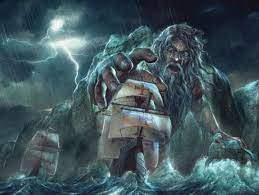 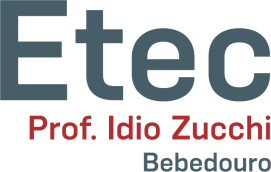 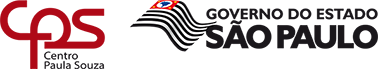 Classicismo (Quinhentismo)
Poesia épica - Os Lusíadas: 
Cantos VI a IX: os portugueses chegam a Calicute, têm problemas com os mouros e preparam-se para retornar para casa. Como prêmio pela sua bravura, Vênus lhes concede uma passagem pela Ilha dos Amores, onde podem livremente amar as ninfas, lideradas por Tétis.
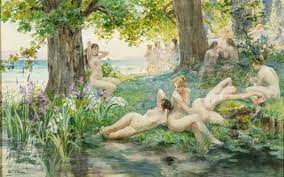 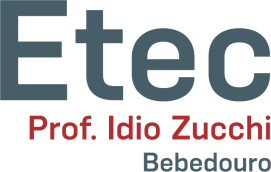 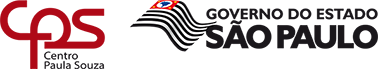 Classicismo (Quinhentismo)
Oh, que famintos beijos na floresta,E que mimoso choro que soava!Que afagos tão suaves! Que ira honesta, Que em risinhos alegres se tornava!O que mais passam na manhã e na sesta, Que Vénus com prazeres inflamava, Milhor é exprimentá-lo que julgá-lo;Mas julgue-o quem não pode exprimentá-lo.
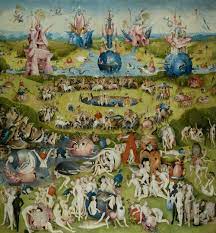 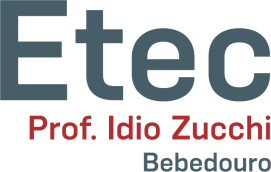 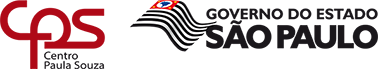 Classicismo (Quinhentismo)
Vídeo sobre Camões e “Os Lusíadas”: https://www.youtube.com/watch?v=O7vkxjWRrNw
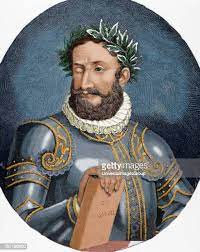 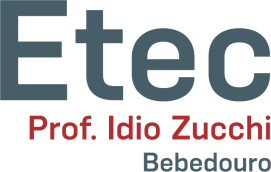 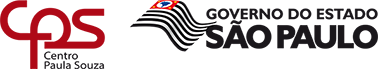 Quinhentismo no Brasil
Período: Século XVI a Século XVII.
Contexto histórico: 
Século XVI: a metrópole tenta garantir o domínio sobre a vasta terra descoberta, organizando-a em capitanias hereditárias e enviando africanos para povoá-la e jesuítas para catequizar os índios.
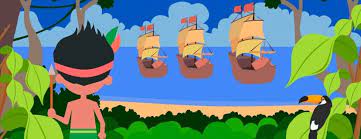 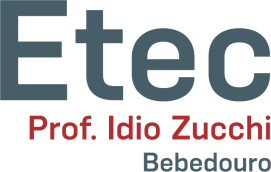 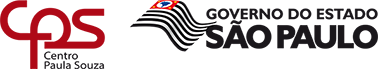 Quinhentismo no Brasil
Século XVII: a cidade de Salvador, povoada por portugueses, índios, negros e mulatos, tornou-se o centro das decisões políticas e do comércio de açúcar.
Século XVIII: a região de Minas Gerais transformou-se no centro da exploração do ouro e das primeiras revoltas políticas contra a colonização portuguesa (Inconfidência Mineira).
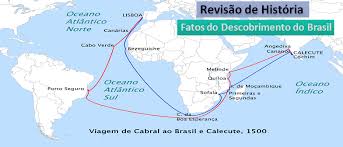 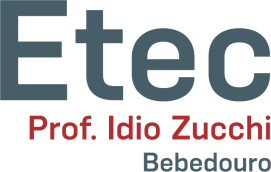 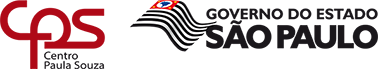 Quinhentismo no Brasil
Durante o período colonial, não havia no Brasil as condições essenciais para o florescimento da literatura: público leitor ativo, grupos de escritores atuantes, vida cultural rica e abundante, bibliotecas e livrarias, sentimento de nacionalidade, liberdade de expressão, imprensa e gráficas.
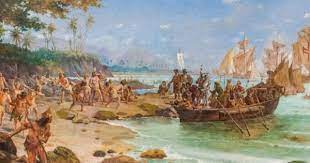 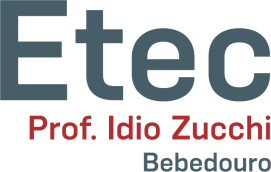 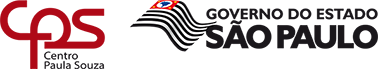 Quinhentismo no Brasil
Assim, ao longo desses primeiros três séculos de existência, o Brasil manteve somente uma literatura de informação, ou seja, textos, escritos em prosa, cuja finalidade era narrar e descrever as viagens e os primeiros contatos dos portugueses com a terra brasileira e os seus nativos, informando tudo o que pudesse interessar aos governantes lusos.
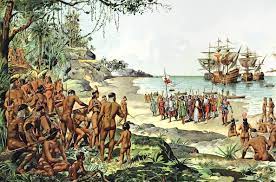 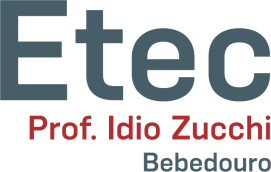 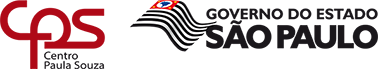 Quinhentismo no Brasil
Em suma, eram cartas de viagem, diários de navegação e tratados descritivos, sendo o exemplo mais conhecido a Carta, de Pero Vaz de Caminha, primeiro texto escrito em nosso país:
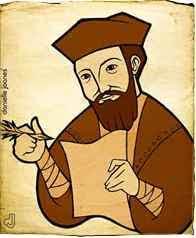 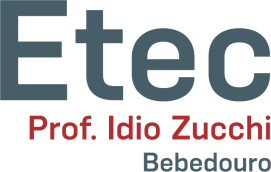 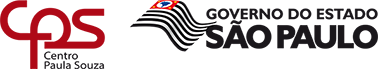 Quinhentismo no Brasil
Ali veríeis galantes, pintados de preto e vermelho, e quartejados, assim pelos corpos como pelas pernas, que, certo, assim pareciam bem. Também andavam entre eles quatro ou cinco mulheres, novas, que assim nuas, não pareciam mal. Entre elas andava uma, com uma coxa, do joelho até o quadril e a nádega, toda tingida daquela tintura preta; e todo o resto da sua cor natural. Outra trazia ambos os joelhos com as curvas assim tintas, e também os colos dos pés; e suas vergonhas tão nuas, e com tanta inocência assim descobertas, que não havia nisso desvergonha nenhuma.
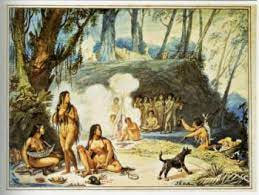 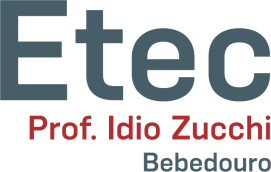 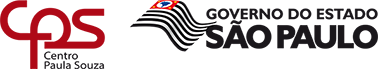 Quinhentismo no Brasil
Viu um deles umas contas de rosário, brancas; fez sinal que lhas dessem, e folgou muito com elas, e lançou-as ao pescoço; e depois tirou-as e meteu-as em volta do braço, e acenava para a terra e novamente para as contas e para o colar do Capitão, como se dariam ouro por aquilo.
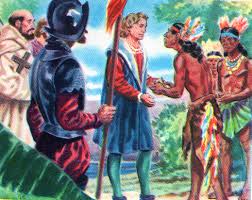 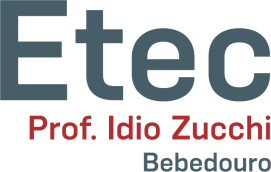 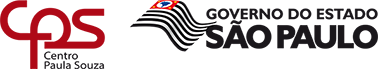 Quinhentismo no Brasil
Vídeo - Carta de Pero Vaz de Caminha: https://www.youtube.com/watch?v=1FnK25lirMQ
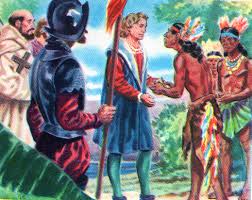 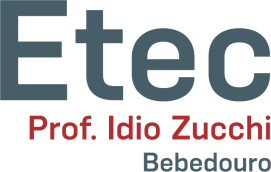 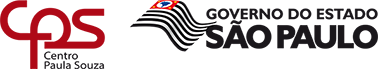 Quinhentismo no Brasil
Esses textos possuem pouco valor literário, mas muito valor histórico, por retratarem o espírito aventureiro dos portugueses, o choque cultural entre lusos e índios e os primeiros anos do nosso país. Além disso, essa literatura quinhentista deixou como herança um grande conjunto de sugestões temáticas (os índios, as belezas naturais brasileiras, as origens históricas), os quais seriam usadas mais tardes por vários movimentos artísticos, como o Romantismo e o Modernismo.
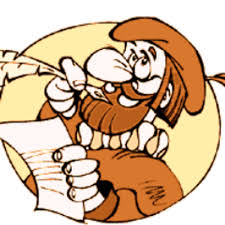 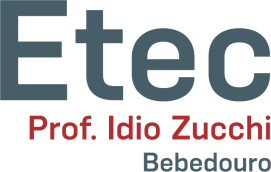 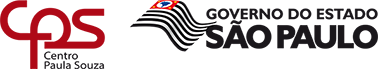 Quinhentismo no Brasil
Além da carta acima mencionada, as principais produções da literatura informativa foram:
1) Diário de navegação, de Pero Lopes de Sousa (1530);
2) Tratado da terra do Brasil e a História da Província de Santa Cruz  a que vulgarmente chamamos Brasil, de Pero de Magalhães Gândavo (1576); 
3) Tratado descritivo do Brasil, de Gabriel Soares de Sousa (1587);
4) As cartas dos missionários jesuítas;
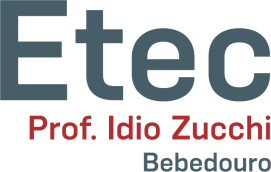 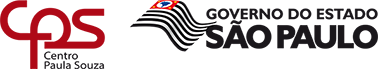 Quinhentismo no Brasil
5) As duas viagens ao Brasil, de Hans Staden (1557).
Hans Staden: foi um aventureiro mercenário alemão do século XVI. Por duas vezes, esteve no Brasil, onde participou de combates nas capitanias de Pernambuco e de São Vicente contra navegadores franceses e seus aliados indígenas. Em Bertioga, foi capturado e passou nove meses como escravo dos índios tupinambás, que eram canibais.
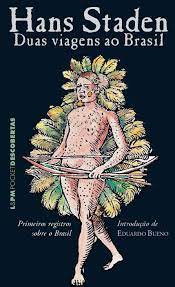 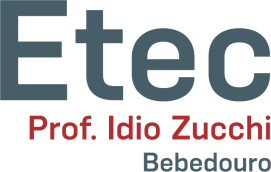 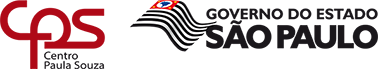 Quinhentismo no Brasil
De volta à Alemanha, Staden escreveu o livro acima referido, um relato de suas viagens ao Brasil, que se tornou um grande sucesso da época: “Voltando da guerra, trouxeram prisioneiros. Levaram-nos para sua cabana: mas a muitos feridos desembarcaram e os mataram logo, cortaram-nos em pedaços e assaram a carne (...) Um era português (...) O outro chamava-se Hyeronimus; este foi assado de noite”.
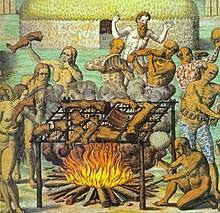 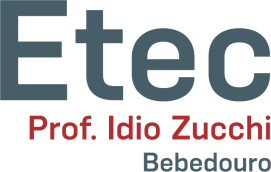 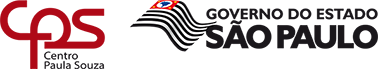 Quinhentismo no Brasil
A Literatura de Catequese
José de Anchieta (1534-1597): jesuíta espanhol que veio catequizar os índios brasileiros e participou da fundação das cidades de São Paulo e do Rio de Janeiro. Sua obra está entre as melhores produções do Quinhentismo brasileiro, tendo escrito sermões, poesia religiosa e épica, crônica histórica, uma gramática do tupi e peças teatrais, estas com o intuito de educação espiritual e catequese.
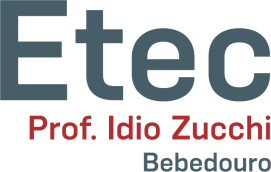 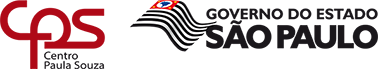 Quinhentismo no Brasil
A Literatura de Catequese
José de Anchieta (1534-1597): Seu estilo era influenciado pela poesia palaciana medieval, com o uso da medida velha, e pelo teatro de Gil Vicente. Seu maior destaque foi justamente a produção teatral, pois seus autos conseguiam veicular a fé e os mandamentos religiosos de forma amena e agradável.
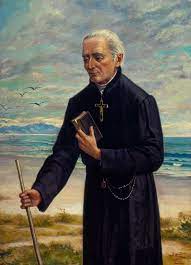 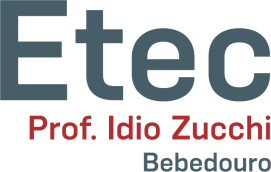 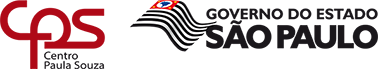 Quinhentismo no Brasil
Em Deus, meu criador,
Está todo o meu bem
e esperança
meu gosto e meu amor
e bem-aventurança.
Quem serve a tal Senhor
não faz mudança
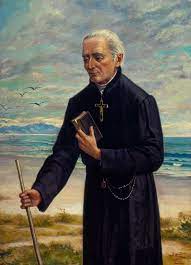 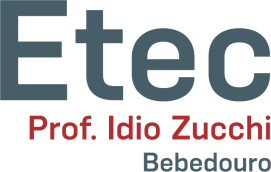 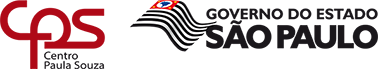 Exercícios
1- Leia o soneto de Luís Vaz de Camões para responder à questão:
Alma minha gentil, que te partiste
Alma minha gentil, que te partisteTão cedo desta vida, descontente,Repousa lá no Céu eternamente,E viva eu cá na terra sempre triste.
Se lá no assento etéreo, onde subiste,Memória desta sida se consente,Não te esqueças daquele amor ardenteQue já nos olhos meus tão puro viste.
E se vires que pode merecer-teAlguma cousa a dor que me ficouDa mágoa, sem remédio, de perder-te,
Roga a Deus, que teus anos encurtou,Que tão cedo de cd me leve a ver-te,Quão cedo de meus olhos te levou.
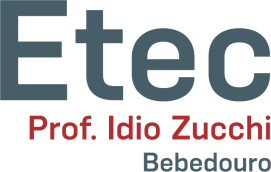 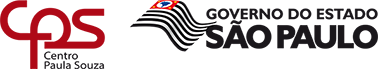 Exercícios
1- No poema de Camões, podemos perceber algumas características do Classicismo. São elas:
a) equilíbrio entre os transes existenciais do poeta com a disciplina clássica: emoção e razão, expressão pessoal e imitação são concebidas por meio de uma dicção sóbria, contida, mas nem por isso menos comovente. No poema também podemos perceber que, embora o homem sempre queira atingir o ideal e a perfeição, ele sempre encontra em seu caminho a restrição imposta pela própria condição humana.
b) o assunto principal do poema é o sofrimento amoroso do eu lírico perante uma mulher idealizada e distante. Há uma ambientação aristocrática da corte e uma forte influência provençal na lírica camoniana.
c) predomínio da musicalidade e grande influência da tradição oral ibérica. O assunto principal do poema é o lamento da moça cujo namorado partiu. Os paralelismos semânticos, o refrão, reiterações e estribilho estão presentes em seus versos: esses elementos tinham como finalidade facilitar a memorização do texto para que ele fosse cantado.
d) O poema de Camões é marcado por uma linguagem rebuscada, permeada por figuras de linguagem de difícil compreensão. Seu tema principal é a luta entre classes sociais e as crises religiosas.
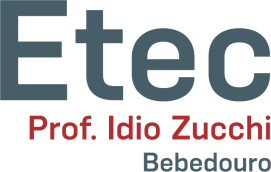 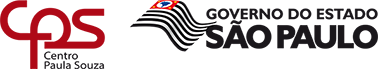 Exercícios
2- No Brasil, o período correspondente ao classicismo europeu foi chamado de

a) Arcadismo.b) Simbolismo.c) Quinhentismo.d) Parnasianismo.e) Barroco.
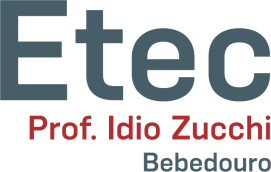 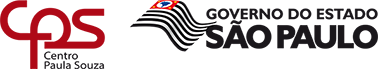 Exercícios
3- No Brasil, o Classicismo é mais conhecido como Quinhentismo, abrangendo toda produção literária da fase Renascentista no século XVI. Toda literatura desse período foi escrita por portugueses e resume-se à:
a) Literatura de catequese, cuja principal função era doutrinar os indígenas segundo os preceitos cristãos. São escritos, principalmente, dos padres Antônio Vieira e José de Anchieta.
b) Literatura de informação, com documentos sobre as terras descobertas, suas belezas e habitantes, e também a Literatura indígena que foi posteriormente traduzida para o português.
c) Literatura de informação, representada principalmente pela Carta de Pero Vaz de Caminha, cuja finalidade era a de relatar as características da terra descoberta, e a Literatura jesuíta, que produziu textos simples com a finalidade de catequizar os índios.
d) Literatura de protesto, produzida para denunciar o extermínio da população indígena e os desmandos da coroa portuguesa no Brasil. Essa literatura foi representada por nomes como Gonçalves Dias e Padre José de Anchieta.
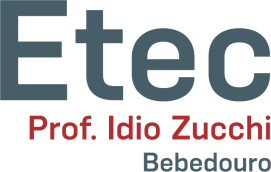 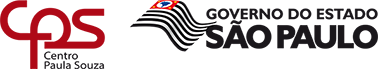 Exercícios
4- As obras literárias produzidas durante o Renascimento privilegiam as seguintes características, exceto:

a) Recuperação de temas da Antiguidade Clássica.
b) Perspectiva humanista.
c) Universalidade.
d) Racionalismo.
e) Metafísica e religiosidade.
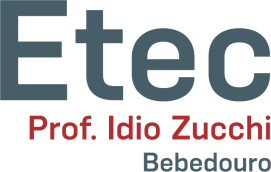 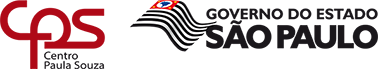